Respiratory season…yeah!
Kathleen Adelgais, MD MPH
Children’s Hospital Colorado
Case Example
14 month old with 4 day history of cough, congestion, and fever of 101 who presented to PCP office

EMS arrival:
Pt is tired and receiving O2 via NRB blow by mask
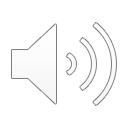 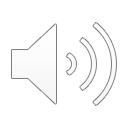 What is the diagnosis???
Breath Sounds
Cough
What is the treatment???
Bronchiolitis
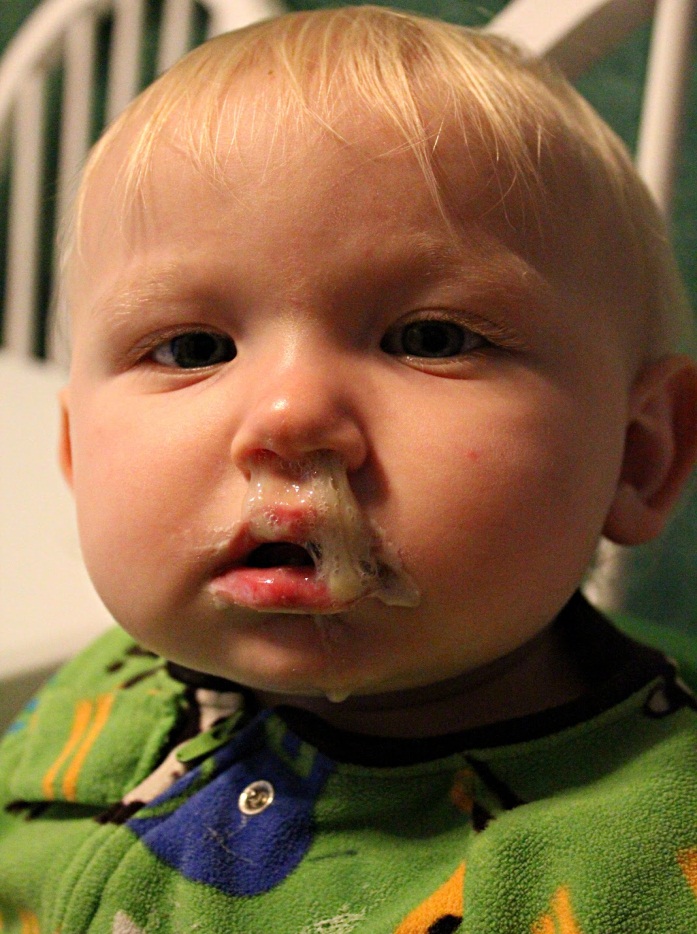 Signs/symptoms
Runny nose
Coughing/sneezing
Tachypnea
Retractions
Wheezing/crackles
Dehydration due to decreased oral intake
Apnea: particularly in the young, hx of prematurity
Fever
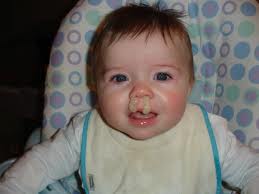 [Speaker Notes: Snot factories]
Lower Airway- Bronchiolitis
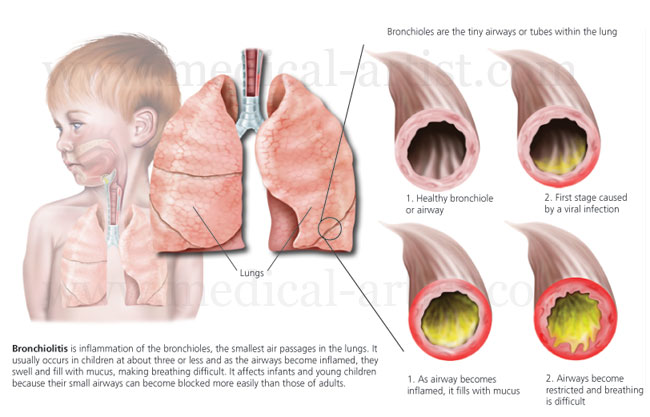 Acute viral infection- most commonly RSV

Symptoms are worsen for the first 3-5 days

Infectious process  destruction in lining of bronchioles 
Bronchoconstriction
Mucous plugging
[Speaker Notes: Obstruction from bronchoconstriction and mucous plugging
Extensive plugging atelectasis and pneumonia
Problem= snot factory
Get worse before they get better
Breathing is a chore!  Feeding is even worse.  Esp for those obligate nose breathers.  Viscous cycle!!!!!!!!!!!!!
Important for us to teach parents to sx right before feeding!
Lot of crackles, little bit of wheeze vs asthma which is a lot of wheeze, little bit of crackles]
Severity Classificaiton
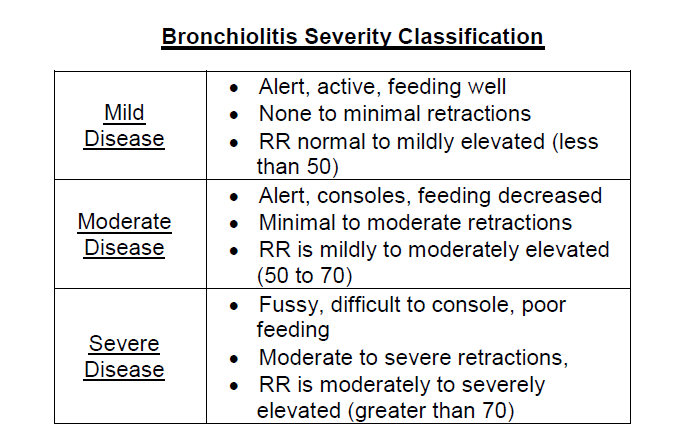 Bronchiolitis Treatment
Suction
Suction
Suction
Oxygen
Fluids

Nebs???-not unless they are over 2 years of age
Basic Needs: Suction
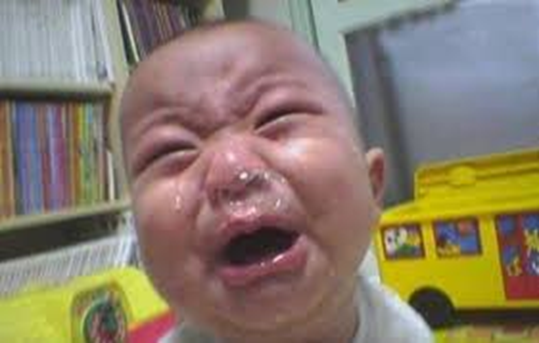 Mushroom Aspirator
Next Case…
14 month old male with cough and fever, mom thinks he is going to stop breathing.
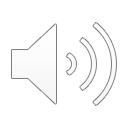 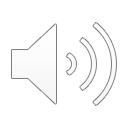 What is the diagnosis???
Breath Sounds
Cough
What is the treatment???
Croup
Most common cause of stridor in children
Epiglottitis is EXTREMELY RARE-particularly in vaccinated children

Child will have stridor, barky cough, and URI symptoms of sudden, often nocturnal onset

Most often seen in toddler age
Older children at higher risk for bacterial tracheitis which can mimic croup

Agitation worsens the stridor and respiratory distress
Treatment of Croup
For patients with severe stridor or stridor at rest: Nebulized Epinephrine

Options: 

Racemic epinephrine: 0.5 mL of 2.25% solution via nebulizer diluted to 3 mL with saline

OR

1:1000 epinephrine: 5 mL in a nebulizer chamber

Other treatment includes steroids: Dexamethasone 0.6 mg/kg
QUESTIONS???????????????????
Thank you….